UNIT 2
Special casting process
Processing of plastics
SHELL MOULDING
CO2 MOULDING
INVESTMENT CASTING
PERMANENT MOULD CASTING
DIE CASTING
OPERATION SEQUENCE
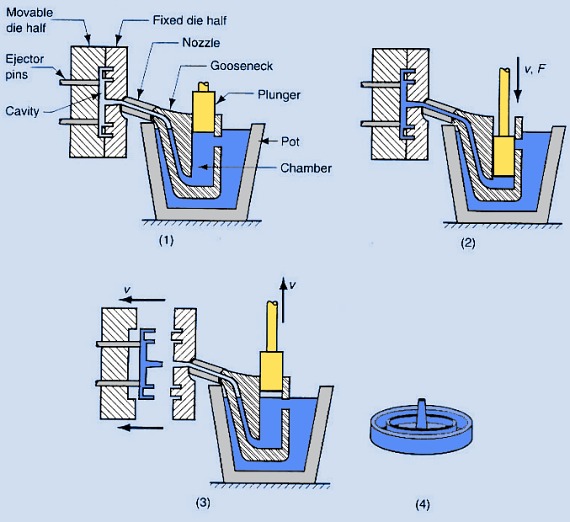 OPERATION SEQUENCE    COLD CHAMBER
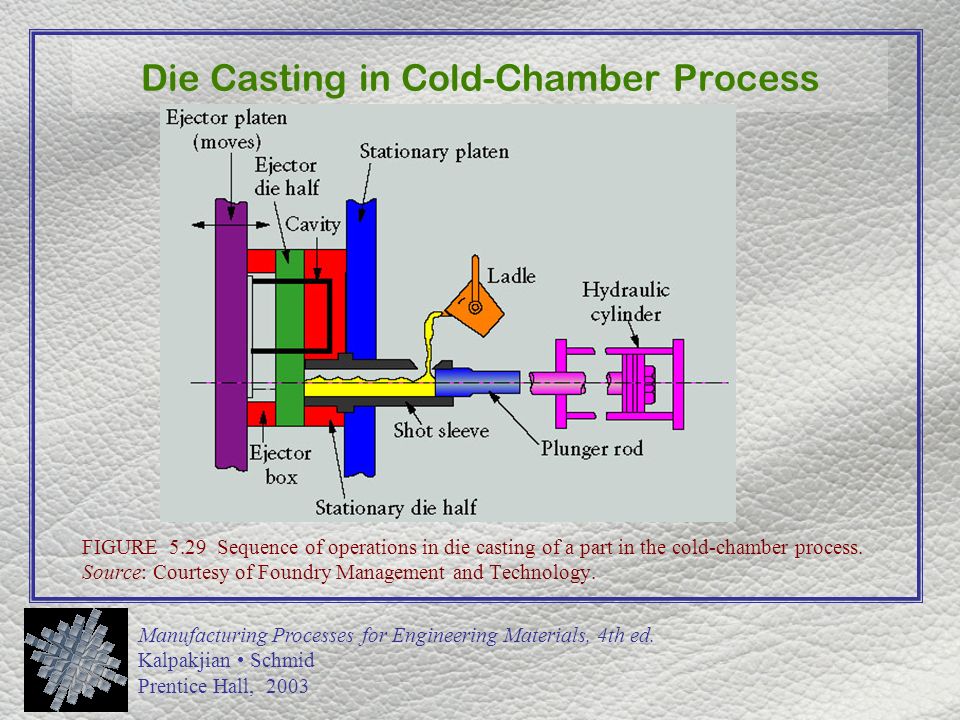 CONSTRUCTION OF COLD CHAMBER
CENTRIFUGAL CASTING
TRUE CENTRIFUGAL CASTING
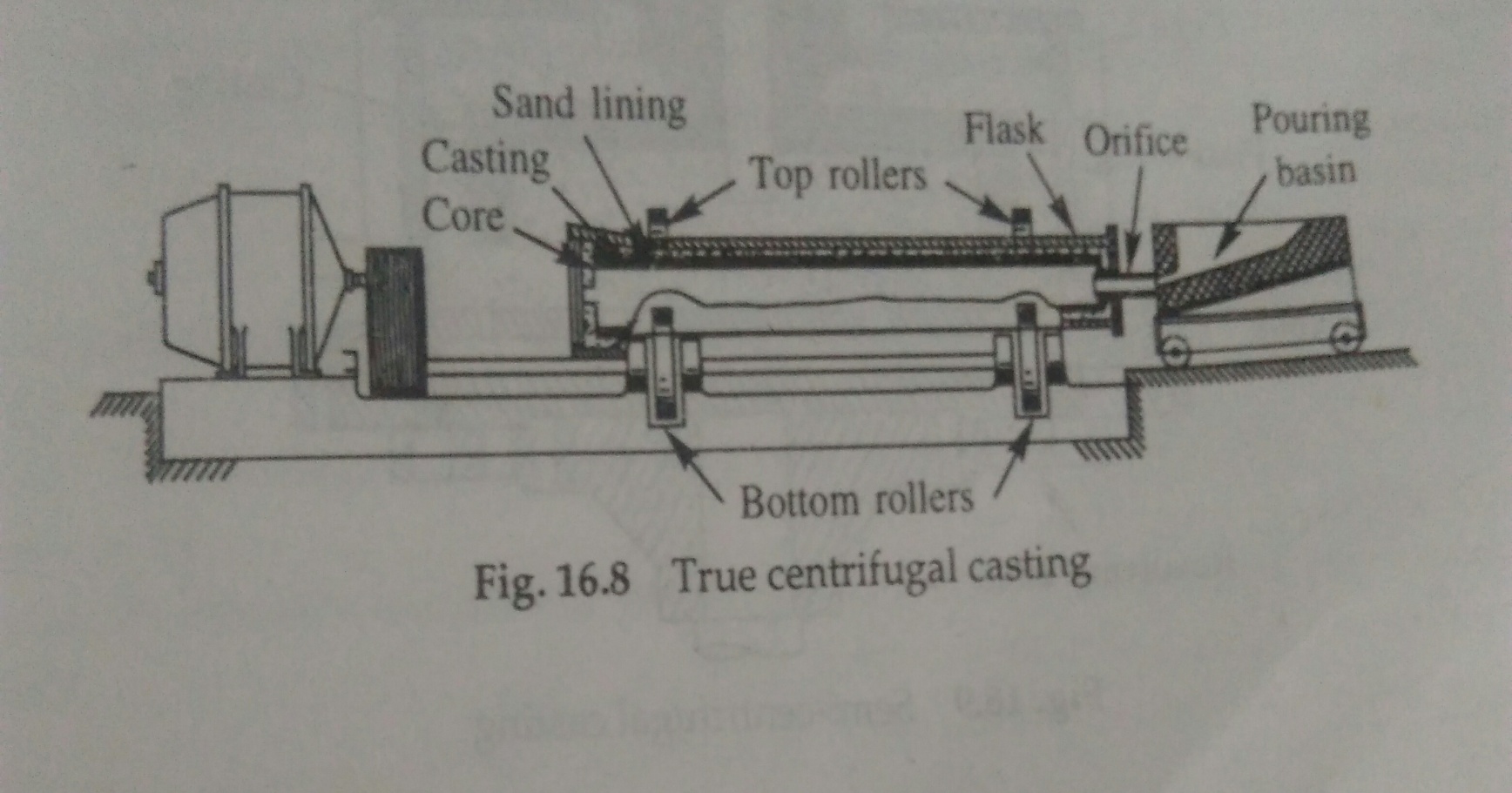 SEMI CENTRIFUGAL CASTING
CENTRIFUGING
PROCESSING OF PLASTICS
PLASTIC EXTRUDER
INJECTION MOULDING
2 PLATE MOULD WITH SINGLE CAVITY
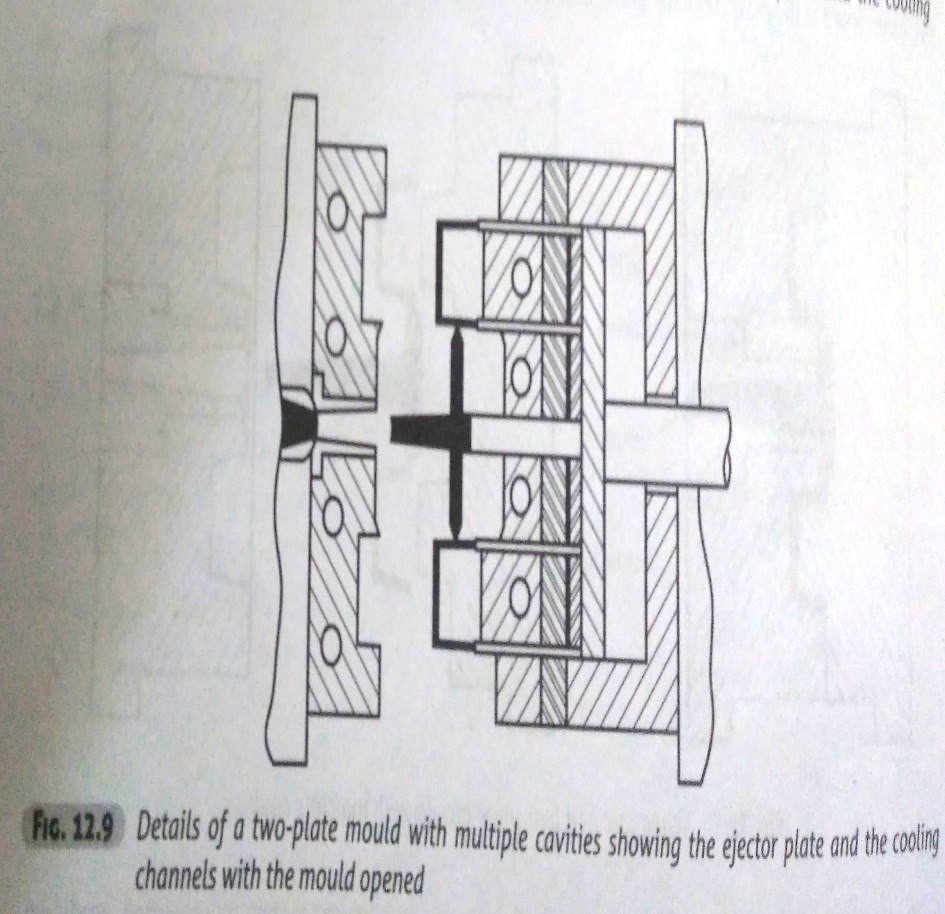 3 piece plate
AUTOMATIC PLASTIC PROCESSING
Extrusion blow moulding
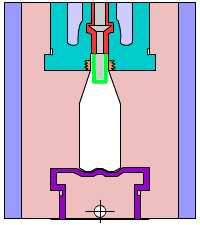 Injection Blow moulding
Stretch Blow moulding
BLOW MOULDING
THERMO FORMINGVacuum thermoforming
VACUUM THERMOFORMING
PRESSURE THERMOFORMING
Pressure thermoforming
DRAPE FORMING
DRAPE FORMING